Workers’ Compensation and Injury Management

Long Duration Claims and Delays in Return to Work
31 October 2013
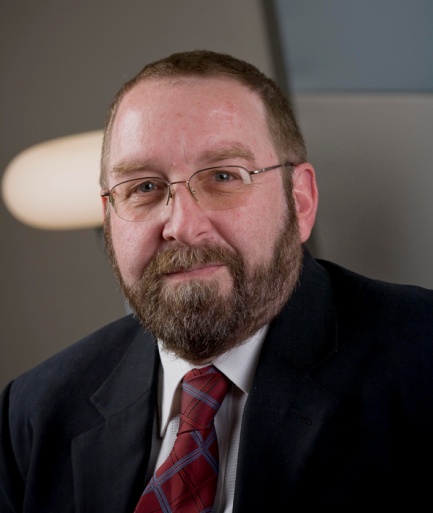 Chris WhiteA/Chief Executive Officer, WorkCover WA
Outline
[Speaker Notes: Long duration workers’ compensation claims and associated costs are increasing.

This morning, we want to provide you with some background for discussion on this issue. 

The areas I am going to concentrate on are:
 providing an overview of the WA workers’ compensation scheme
 outline employers’ obligations in relation to injury management and return to work
 imperatives for returning injured workers to meaningful employment at the earliest opportunity

Then I’ll hand over to Leona to provide an overview of key trends and indicators of long duration claims.]
About Workers’ Compensation in WA
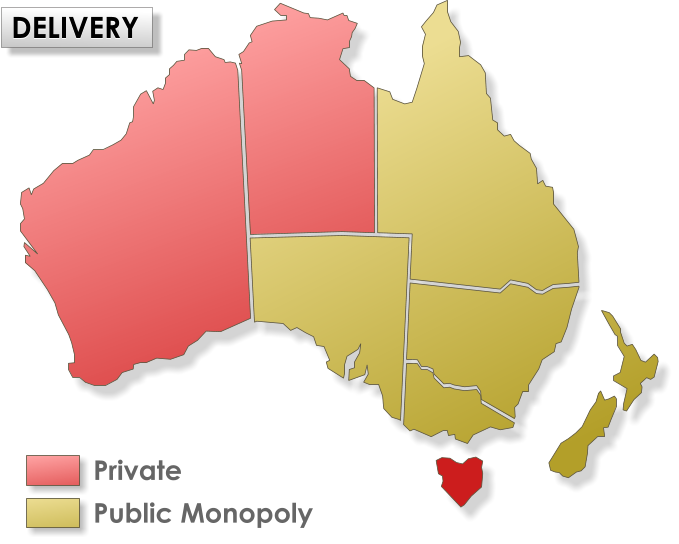 Legislation: Workers Compensation and Injury Management Act 1981
No-Fault system
Privately underwritten
[Speaker Notes: While the workers’ compensation system works on a “no fault” basis across the country, in some states the Government is the insurer, underwriting the workers compensation risk. In Queensland the Government also manages claims, while in other centrally funded states claims management is outsourced to private insurers. 

In Western Australia workers' compensation insurance is underwritten in a competitive market by private insurers who are approved by WorkCover WA. 

There are currently eight insurers approved to underwrite workers’ compensation insurance in Western Australia. The Insurance Commission of WA also underwrites workers’ compensation insurance but is not an “approved” insurer.

There are also 27 self insurers who are large companies who underwrite their own workers’ compensation risk, for example Woolworths is a self-insurer. 

All insurers within the WA workers’ compensation scheme are required by law to provide WorkCover WA with data relating to claims. This includes claim numbers, payments and management details, such as the time taken to finalise a claim. Insurers are an important source of WorkCover data.]
Key objectives of the WA workers’ compensation scheme
[Speaker Notes: WorkCover WA is responsible for overseeing the workers' compensation and injury management system in Western Australia. Our vision is that we have a workers’ compensation and injury management scheme that works for all.

As you can see, the three key objectives of the WA workers’ compensation scheme are listed. Later on I will expand on the third objective “Return injured workers to suitable and sustainable employment as soon as practicable”.

I want to emphasise that the workers’ compensation scheme is a finite system – our focus is on supporting injured workers and employers adequately to reduce the social and economic burden of having a work related injury or disease and returning injured workers to suitable and sustainable employment, where practicable.

It is not a scheme to assist a worker during their entire working life – there are other insurance and social support schemes that exist for this purpose. 

WorkCover’s role is to 
  oversee the workers' compensation and injury management system in Western Australia
monitoring compliance with the Act
informing and educate workers, employers and others about workers' compensation and injury management
provide an independent dispute resolution system]
Differentiated regulation
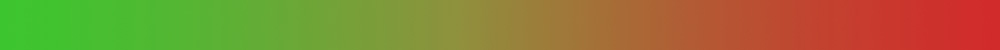 Information
Advice
Assistance
Monitoring
Enforcement
Communications & Education
AdvisoryServices
CustomerAssistanceUnit
Standards& Monitoring(service providers)
ComplianceServices(employers)
Advice & Assistance Unit
[Speaker Notes: Here is a view showing how we regulate.

Much of our regulatory activity is focussed on helping, advising and assisting people:

We help people to understand the scheme and their rights and obligations 

We advise people with specific issues related to their claim or their business

We assist people in getting claims back on track if they are not progressing smoothly

We also assess service providers for approval under the scheme and we monitor their performance to ensure it meets appropriate standards. 

We also carry out investigation and enforcement activities where warranted.

I will run through each of these areas in order to give you a better understanding of how they work together as a regulatory system]
Communications and Education
Targeted education programs   -  e.g. insurance brokers
education
code of practice
Information sessions
Legislative obligations
Rights and responsibilities of key parties
Injury management
Return to work
Contractors and sub-contractors
Conciliation and Arbitration Services
WorkCover WA’s role and responsibilities
Presentations available on request
[Speaker Notes: The Communications & Education Branch runs a number of education strategies targeted at stakeholder groups that influence the health of the workers’ compensation system, for instance insurance brokers. 

Unlike a number of other stakeholders, insurance brokers aren’t covered by the legislation but are often relied upon by smaller employers to handle their workers’ compensation obligations.

We also collaborate with organisations such as IFAP to deliver information to regional stakeholders.

The Communications & Education Branch has developed a series of standard presentations on topics that we can deliver to interested groups or we can develop tailored  presentations on workers’ compensation and injury management topics.]
Advice and Assistance
Advisory Services
Trained, friendly staff
Private rooms for private conversations
Phone 1300 794 744 
Email postmaster@workcover.wa.gov.au
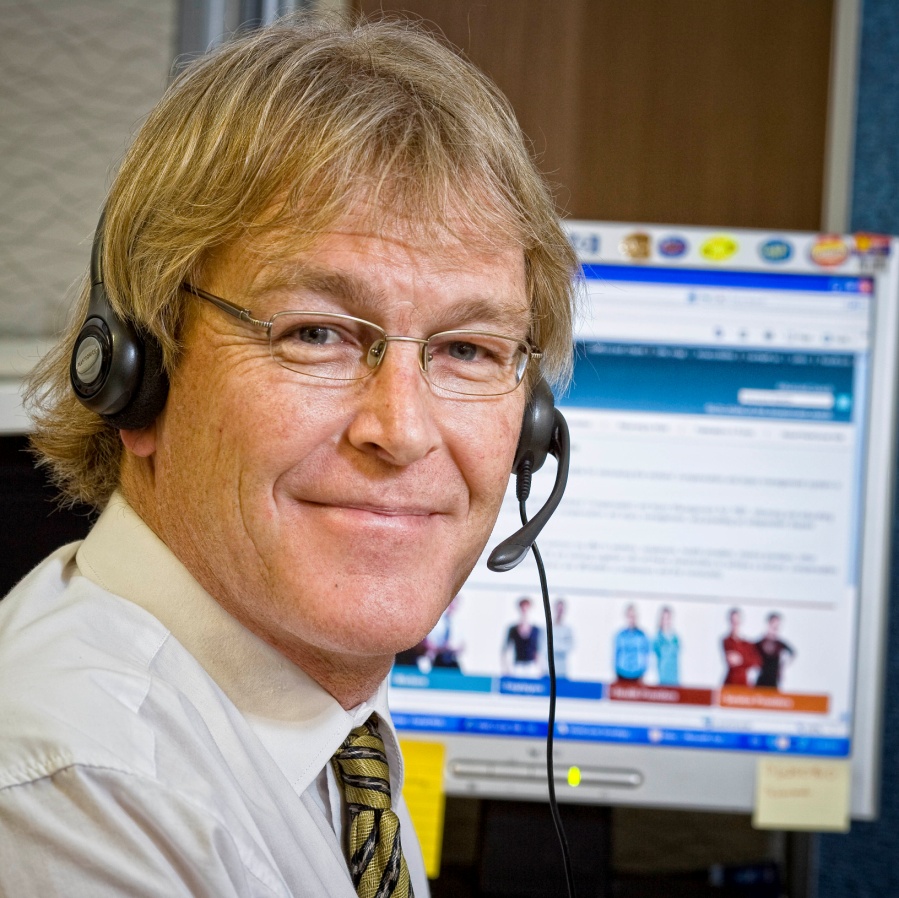 Customer Assistance
Guidance to parties relating to claim issues
Can help resolve issues between parties if all agreeable
Assist parties to complete legislative requirements for Conciliation and Arbitration Services (CAS) applications
[Speaker Notes: At a ‘one on one’ level we have Advisory Services.  These are the people who take the calls to our 1300 number and who deal with enquiries that come to the front counter at WorkCover. We also receive a wide range of queries via email. 

Generally these are from people who require advice regarding their specific circumstances. 

The focus of this unit is early intervention in matters that may lead to applications filed in the Conciliation & Arbitration Services – or ‘CAS’ for short.

The Customer Assistance Unit (CAU) provides guidance and assistance to stakeholders to help them understand the issues or disputes that may have arisen on their claim.

The unit may then assist the parties to resolve the matter, if all parties are agreeable, without the need for parties lodging an application in the CAS.  

We also help parties to complete CAS applications and forms so they comply with the legislative requirements of the Act, Regulations and CAS Rules.  We find that, in many situations, helping the parties get together can often lead to a mutually agreeable resolution without a formal dispute arising.]
Approved service providers
[Speaker Notes: Standards & Monitoring regulates service providers including insurers, self-insurers and vocational rehabilitation providers.  They focus on ongoing monitoring to ensure these stakeholders meet their obligations. 

Approve and Monitor Service Providers 
Service providers are fundamental to the workers’ compensation scheme
Service providers must demonstrate they meet robust approval criteria
We continuously monitor their performance and compliance, 
Both scheduled and unscheduled reviews/audit are undertaken.

 Noise Induced Hearing Loss Claims 
While worker’s compensation claims are managed by insurers and self-insurers NIHL claims are administered by WorkCover WA up to the point where the amount of compensation is determined. 
The NIHL section receives hearing test results submitted online by approved Audiometric Officers – the level of hearing loss determines the action to be taken.]
Legal obligations for employers
Workers’ compensation insurance policyMust cover ALL workers (including contractors & sub-contractors)

Claim Form & Medical Certificate to insurer within 5 daysIf submitted through an insurance broker, the broker must forward immediately

Make payments to injured worker

Implement an injury management systemNot complicated - templates are available on the WorkCover WA website

Prepare and implement a return to work programEmployers may discharge this obligation to their insurer

[Speaker Notes: Employers must hold a workers compensation policy to cover them for any workers they employ, including contractors and sub contractors. 

An important point to make is that where contractors are involved, both the principal and the contractor are liable to cover any workers the contractor may employ, so both must have a workers’ compensation policy. 

Secondly, if there is an injury and a claim, employers must submit completed claim forms to the insurer within five days of receiving the form.  

Once the insurer accepts a claim, the employer should begin making weekly payments in the usual manner, and on the usual pay day.  

Every employer needs to have an injury management system written down. This doesn’t have to be a complicated system and templates are available on the WorkCover website.

An employer also needs to establish a return to work program for an injured worker in many circumstances.

Penalties for breaches range between $1,000 and $5,000.]
Injury management & return to work
Defined as: ‘the management of workers’ injuries in a manner that is directed at enabling injured workers to return to work’
It is a legal requirement for employers to: 
have an injury management system that describes the steps to be followed if a workplace injury occurs
implement a ‘return to work’ program if the treating doctor advises that the injured worker has a capacity to work
Code of Practice (Injury Management) 2005 and Guidance Notes for the Code of Practice (Injury Management) 2005
[Speaker Notes: Effective Injury management is a basic philosophy of Western Australia’s workers’ compensation system. 

The legislation defines injury management as “Management of workers’ injuries in a manner that is directed at enabling injured workers to return to work”

The legal requirements of an injury management system have been based upon a number of key principles.

This first is that return to work is the most appropriate outcome –whenever medically appropriate.

The second is that injury management provides physical, psychological and vocational benefits to workers, minimises disruption at the workplace and contains workers’ compensation costs.

Employers should be directly involved in the management of work injuries and ensure the processes are started early.  However, and employer may discharge their obligation to establish an individual claimant’s return to work program to the insurer.

I want to point out here that while this seems quite complicated to many employers, we have on our website an Injury Management System Template and a Return to Work Template, both of which are well utilised.

Together with guidance material these templates help employers to have an injury management and return to work system in place.]
Why is injury management required?
Workplace injuries have direct and indirect costs to workers and business:
direct financial costs
reduced productivity
personal costs to worker
Minimise impact of injuries with effective injury management
Facilitates recovery and injured worker’s return to work
Prepare for an injury before it occurs
[Speaker Notes: Most people in this room would be aware of the direct and indirect costs to business that arise from work-related injury and disease.

A worker who enjoys their work and can maintain a positive relationships with co-workers and supervisors is more likely to succeed at returning to work.

On the other hand, if a worker is dissatisfied with their employment conditions they are more likely to refrain from fully engaging in return to work activities and remain out of work for longer periods of time.]
Reasons for not returning to work
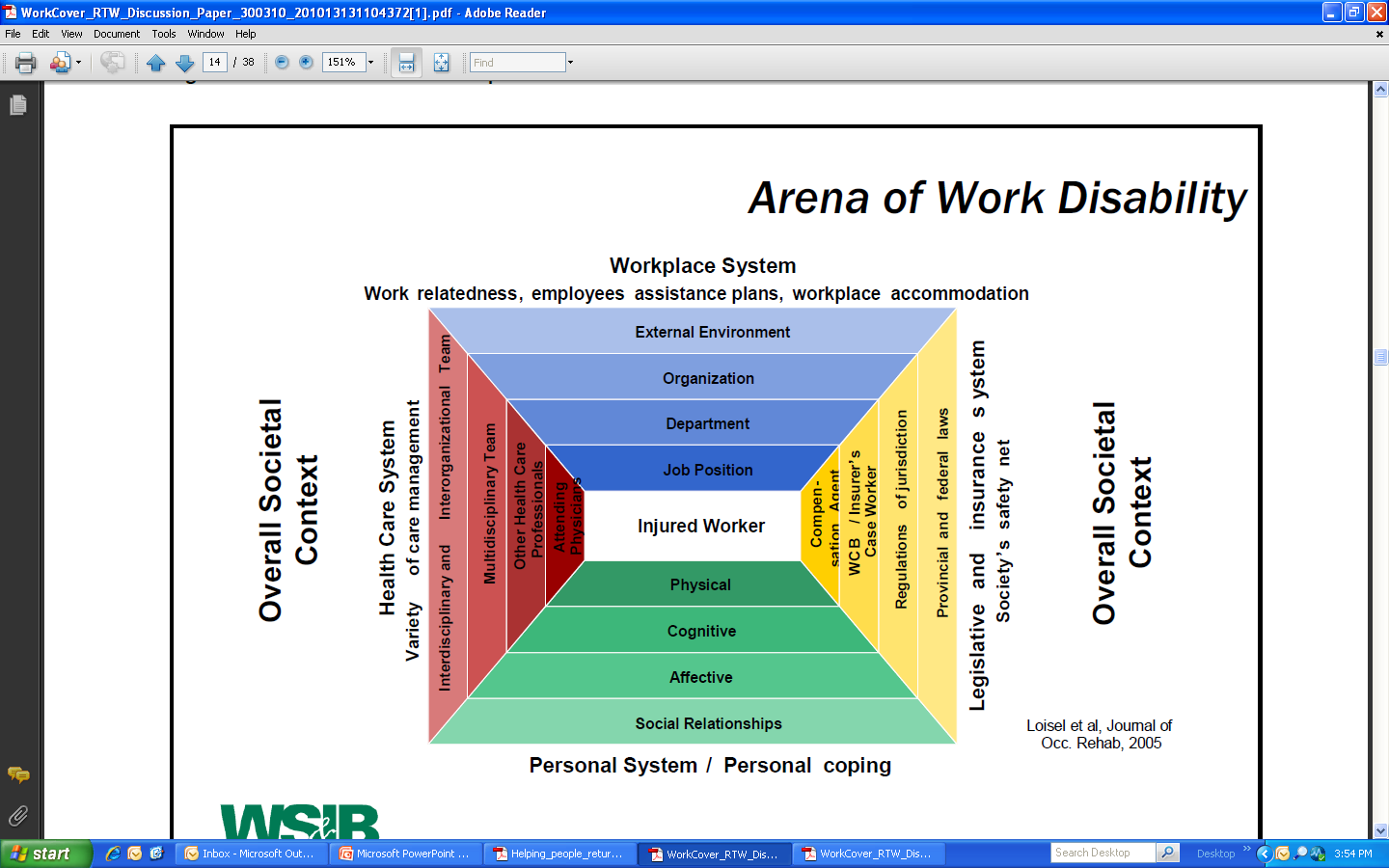 Source: Australian Institute for Social Research “The role of the workplace in return to work” (WorkCover SA) 
             March 2010
[Speaker Notes: We all know return to work poses many challenges, and there are a range of reasons why individuals may not return to work. 

As you can see from this diagram, the return to work processes operates across workplace, healthcare, legislative and insurance and personal systems and involves the injured worker, employer, health and rehabilitation providers and insurance providers.

Because the response to injured workers the interactive effort of a range of stakeholders, successful return to work will be influenced by more than a single factor. 

Within an Australian context, a South Australian study identified four variables that had the most significant combined impact:
 the treating medical expert
 nature and severity of the injury
 emotional and psychological fragility of the injured worker
 culture of the workplace. 

Therefore there are a lot of critical junctures where improvements can be made to assist the injured back to work - these are the subject of ongoing work by various groups and workers’ compensation authorities around Australia and overseas.]
Helping people return to work – using evidence for better outcomes
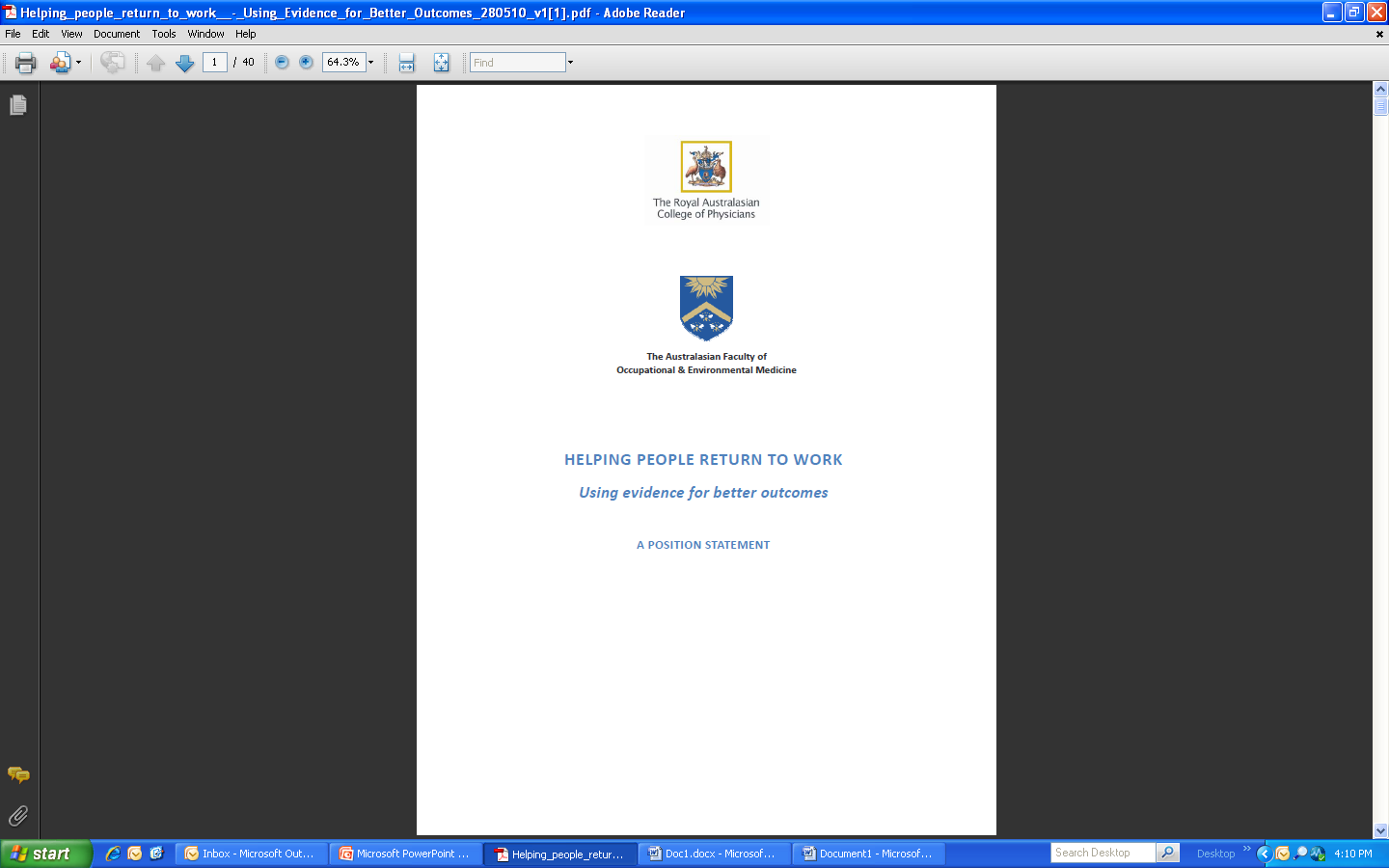 Key recommendations:
Use of evidence based medicine and evidence based policy making to form the basis of return to work approaches
Health outcomes of workers to be routinely collected/reported
Training for medical practitioners 
Develop systems support for improved practitioner-workplace communication
Source: http://www.racp.edu.au – AFOEM publications
[Speaker Notes: In 2010 the Australian Faculty of Occupational and Environmental Medicine released a position statement on return to work which promotes the use of evidence based medicine to inform the basis of return to work approaches. 

The document contains a series of strategies and action at the policy/legislation and clinical levels.

Certainly while this body of work is extremely important, the implementation of such strategies and actions will take time, and ideally these recommendations should be addressed using a whole of government approach.]
Return to Work is the “Healthiest Outcome”
“For most people their work is a key factor in their self worth, family esteem and identity.  So if they become sick and are not helped quickly enough, they can all too easily find themselves on a downward spiral into long term sickness and a life on benefits.” 
Dame Carol Black 
Professor of Rheumatology at the UCL Medical School;Former Director for Health and Work;Former President of the Royal College of the Physicians
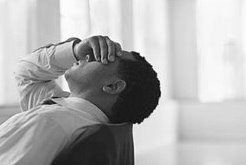 [Speaker Notes: A parting thought from Dame Carol Black – Return to Work is the “Healthiest Outcome”

“For most people their work is a key factor in their self worth, family esteem and identity.  So if they become sick and are not helped quickly enough, they can all too easily find themselves on a downward spiral into long term sickness and a life on benefits.”]